Razem na Święta
Razem na Święta
Nasza szkoła wzięła udział w akcji „Razem na Święta” 2020 organizowanej przez MEN. Celem inicjatywy było zarówno zachęcenie uczniów do niesienia pomocy innym, jak również budowanie wspólnot i więzi międzypokoleniowych oraz kształtowanie poczucia odpowiedzialności za drugą osobę.
Razem na Święta
W ramach akcji wolontariusze wraz z opiekunami i nauczycielami podjęli następujące działania: 
Wykonali kartki z życzeniami świątecznymi i przekazali je mieszkankom Domu Pomocy Społecznej w Nowym Sączu oraz rodzinie, znajomym przez wysłanie pocztą tradycyjną i sąsiadom przez wrzucenie do skrzynek pocztowych;
Odwiedzili emerytowaną nauczycielkę w Nowym Sączu i złożyli świąteczne życzenia;
Przygotowali słodkie upominki - pierniczki i obdarowali nimi bliskich;
Przygotowali różnymi technikami ozdoby (m.in. bombki, gwiazdy, aniołki, choinki) i stroiki świąteczne dla osób z rodziny, przyjaciół;
Zaoferowali pomoc osobom starszym w przedświątecznych zakupach; 
Przygotowują kartki dla kombatantów i Rodaków na Kresach;
Włączyli się w zbiórkę darów dla potrzebujących uczniów naszej szkoły 
i schroniska dla zwierząt.
Razem na Święta – kartki świąteczne
- wykonanie kartek z życzeniami świątecznymi i przekazanie ich mieszkankom Domu Pomocy Społecznej w Nowym Sączu.
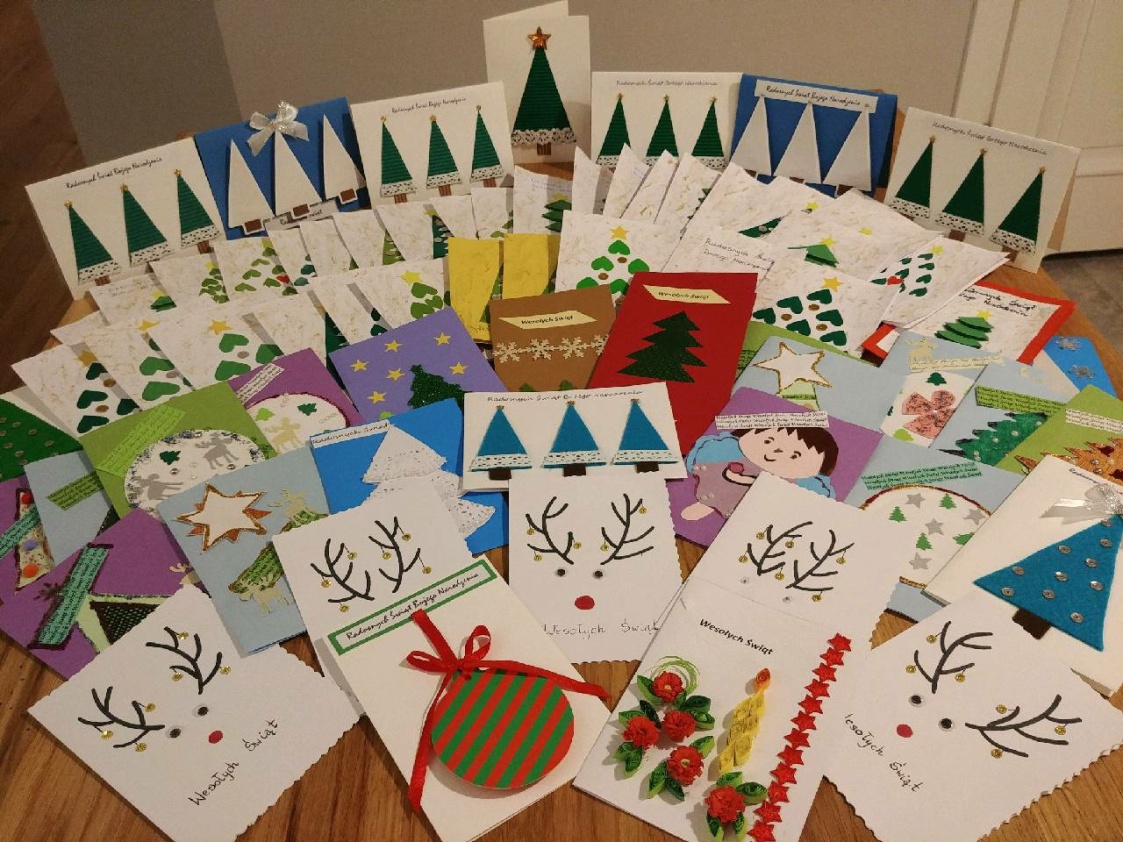 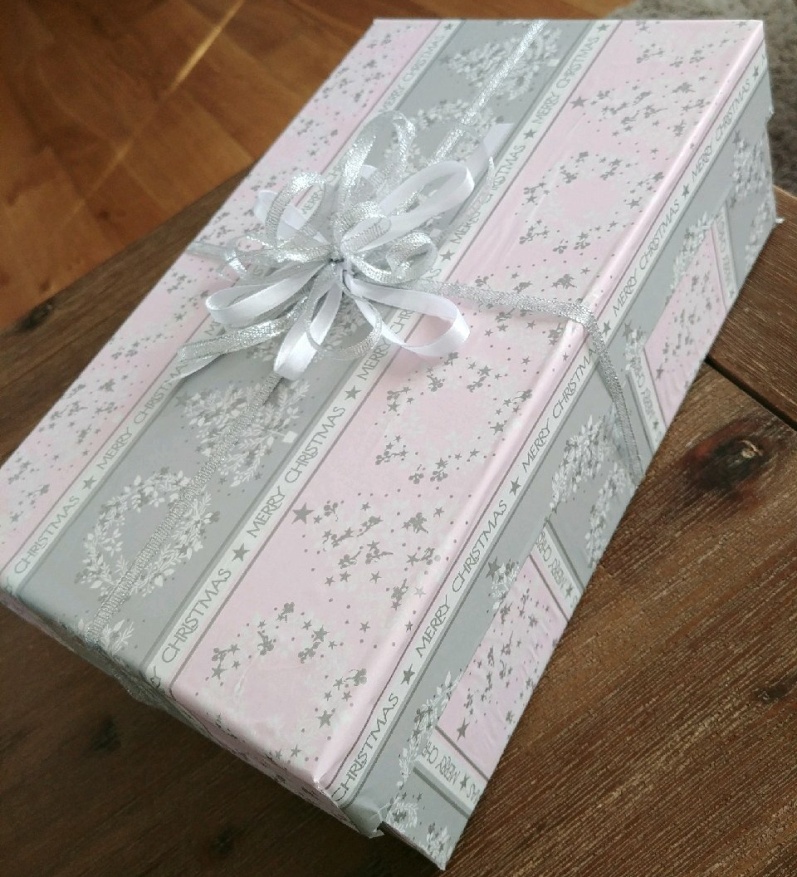 Razem na Święta – kartki świąteczne
- wykonanie kartek świątecznych i przekazanie ich rodzinie, znajomym przez wysłanie pocztą tradycyjną i sąsiadom przez wrzucenie do skrzynek pocztowych.
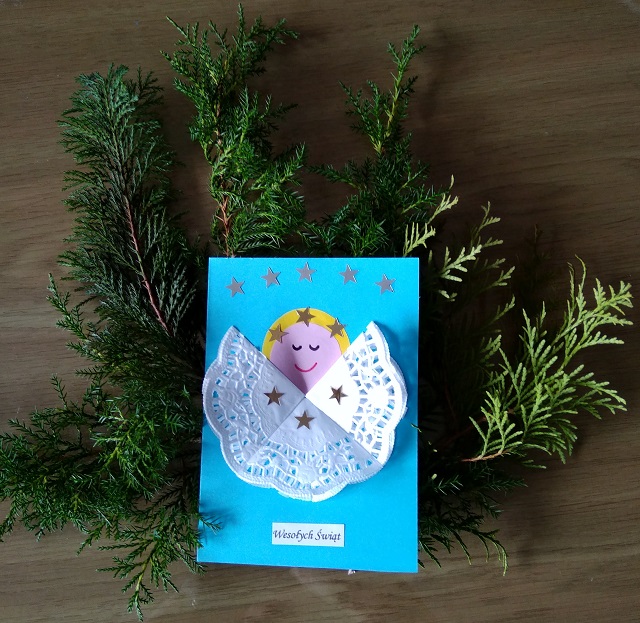 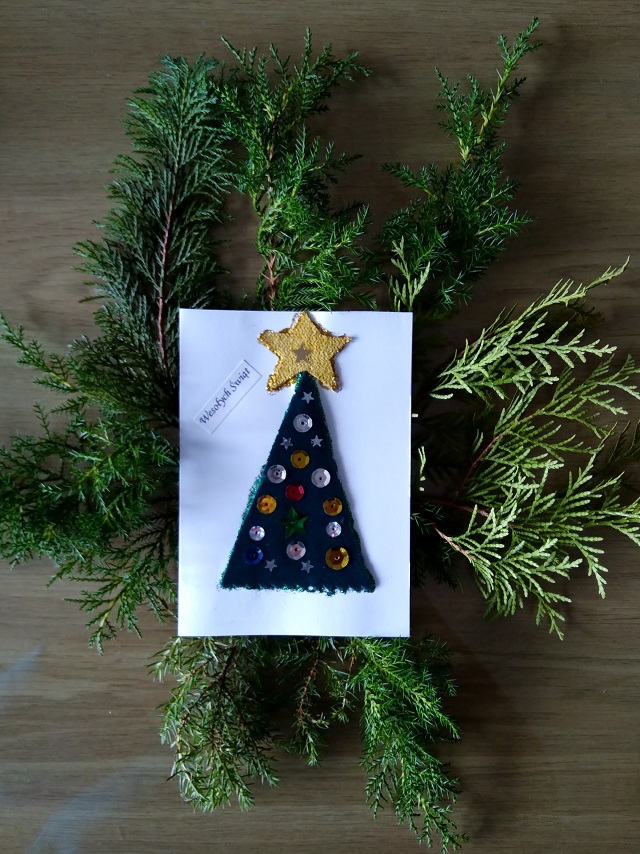 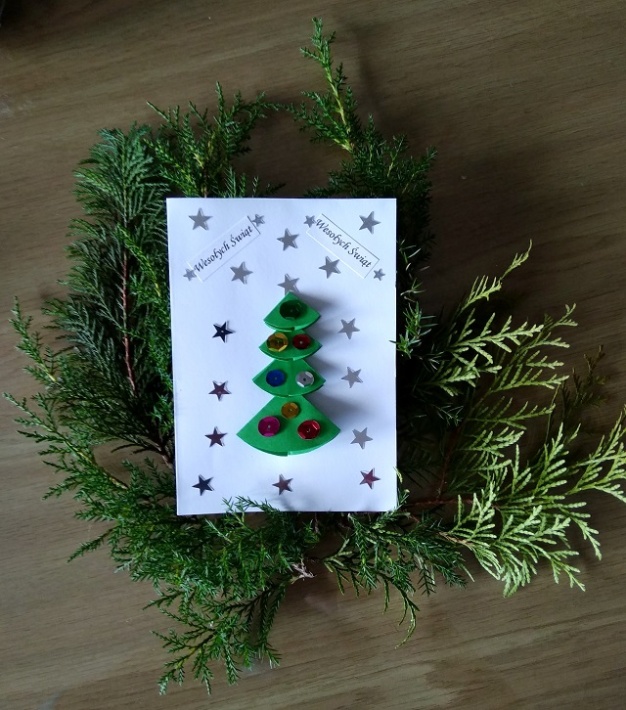 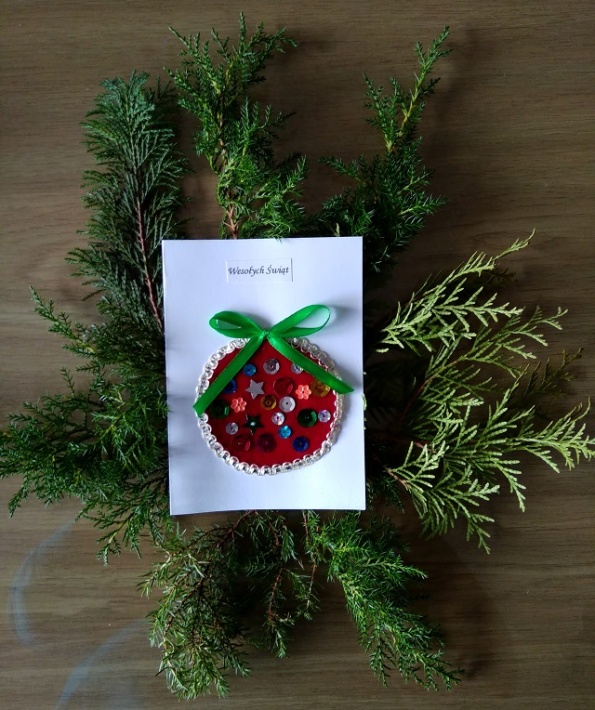 Razem na Święta – kartki świąteczne
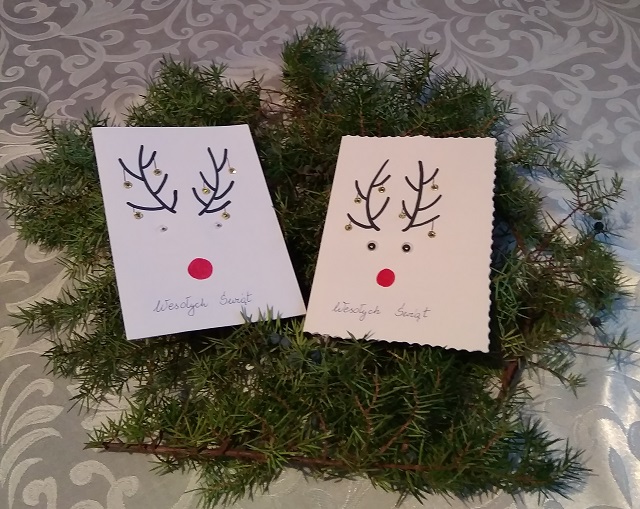 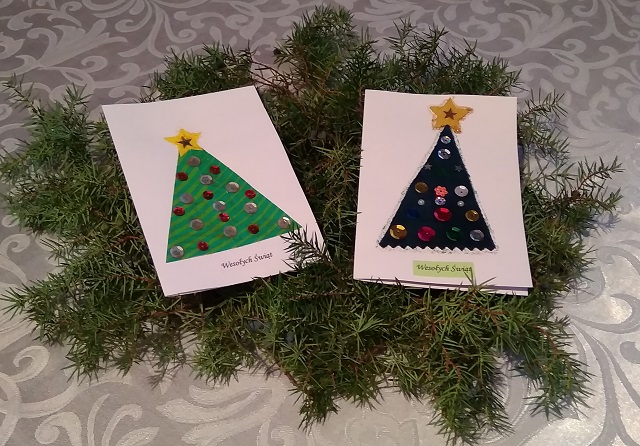 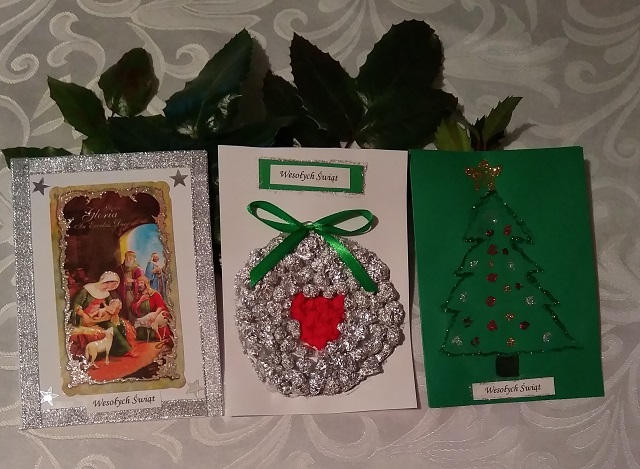 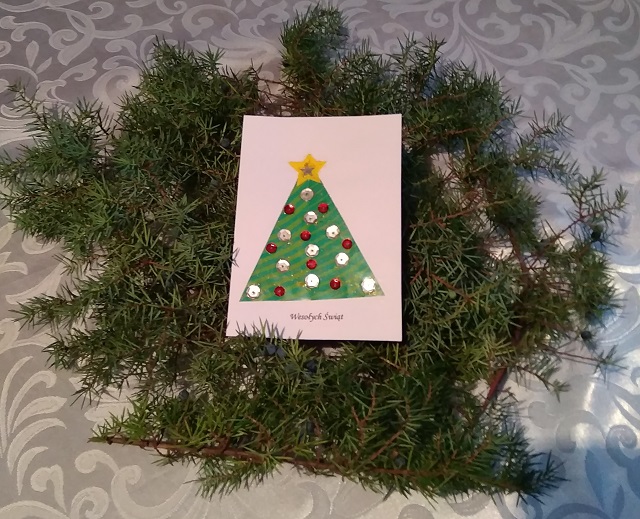 Razem na Święta – kartki świąteczne
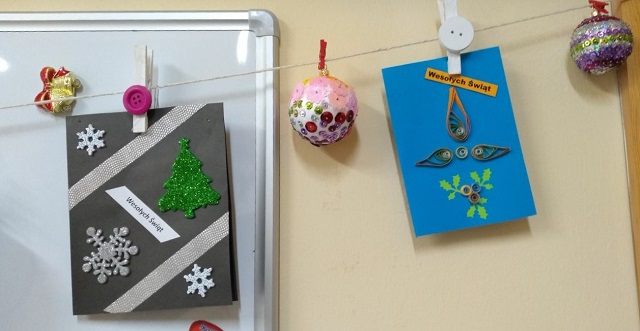 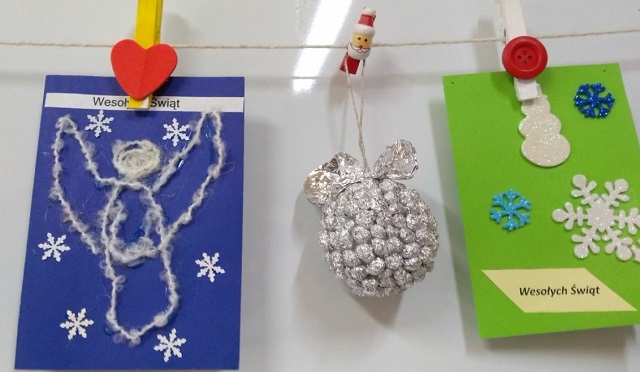 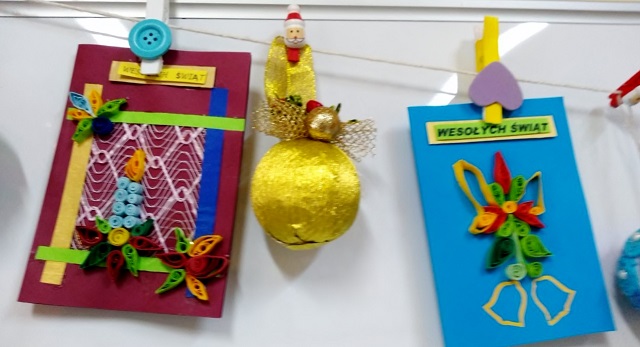 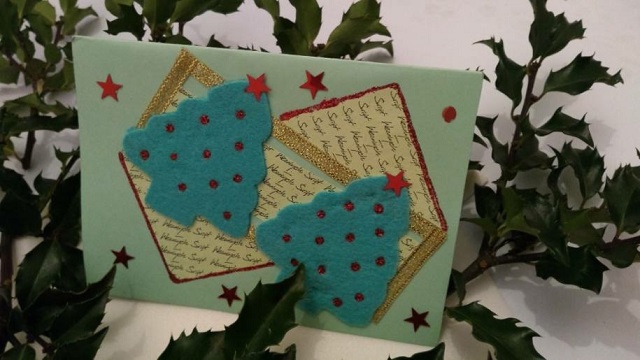 Razem na Święta – kartki świąteczne
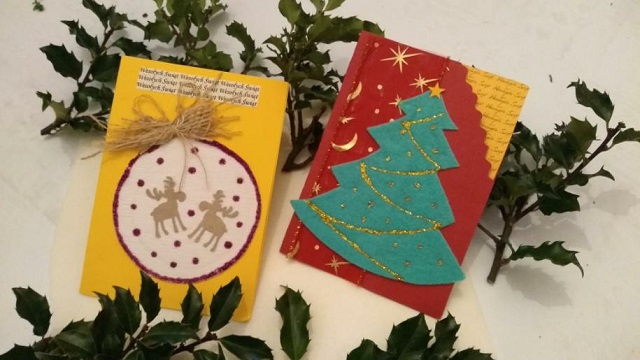 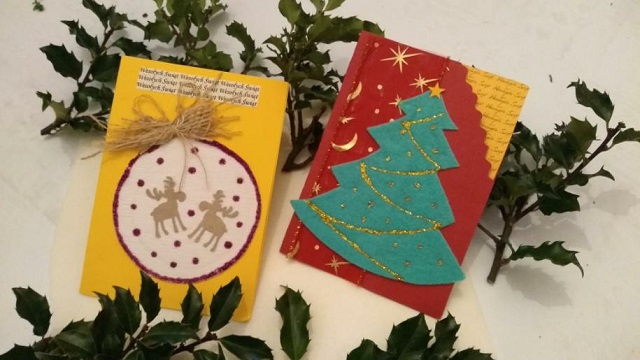 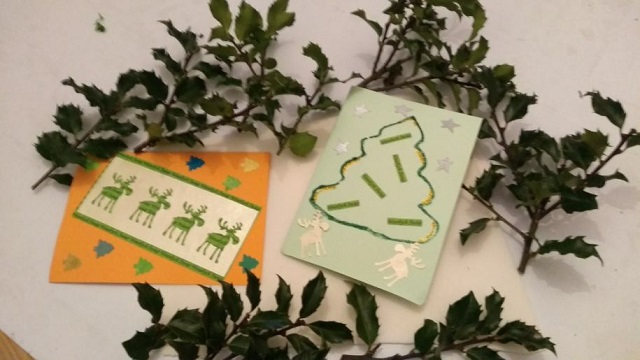 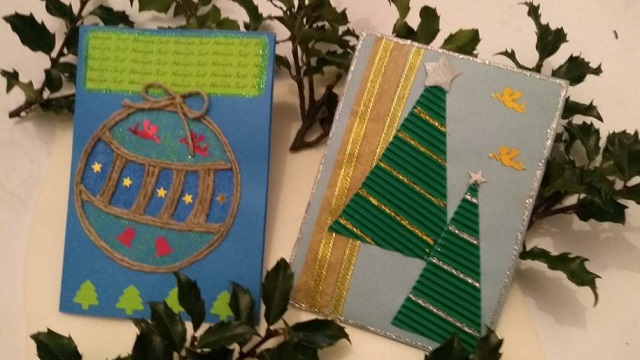 Razem na Święta 
- odwiedziny emerytowanej nauczycielki w Nowym Sączu i złożenie świątecznych życzeń.
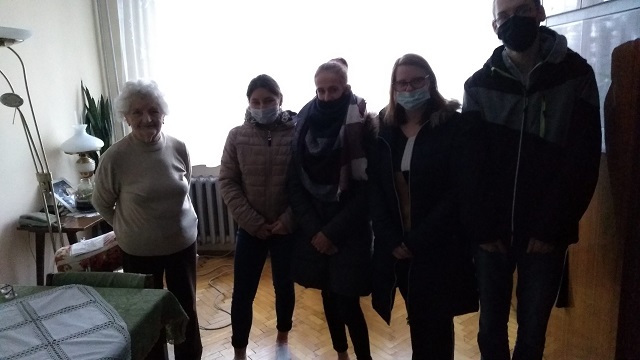 Razem na Święta
- przygotowanie słodkich upominków – pierniczków i obdarowanie nimi bliskich.
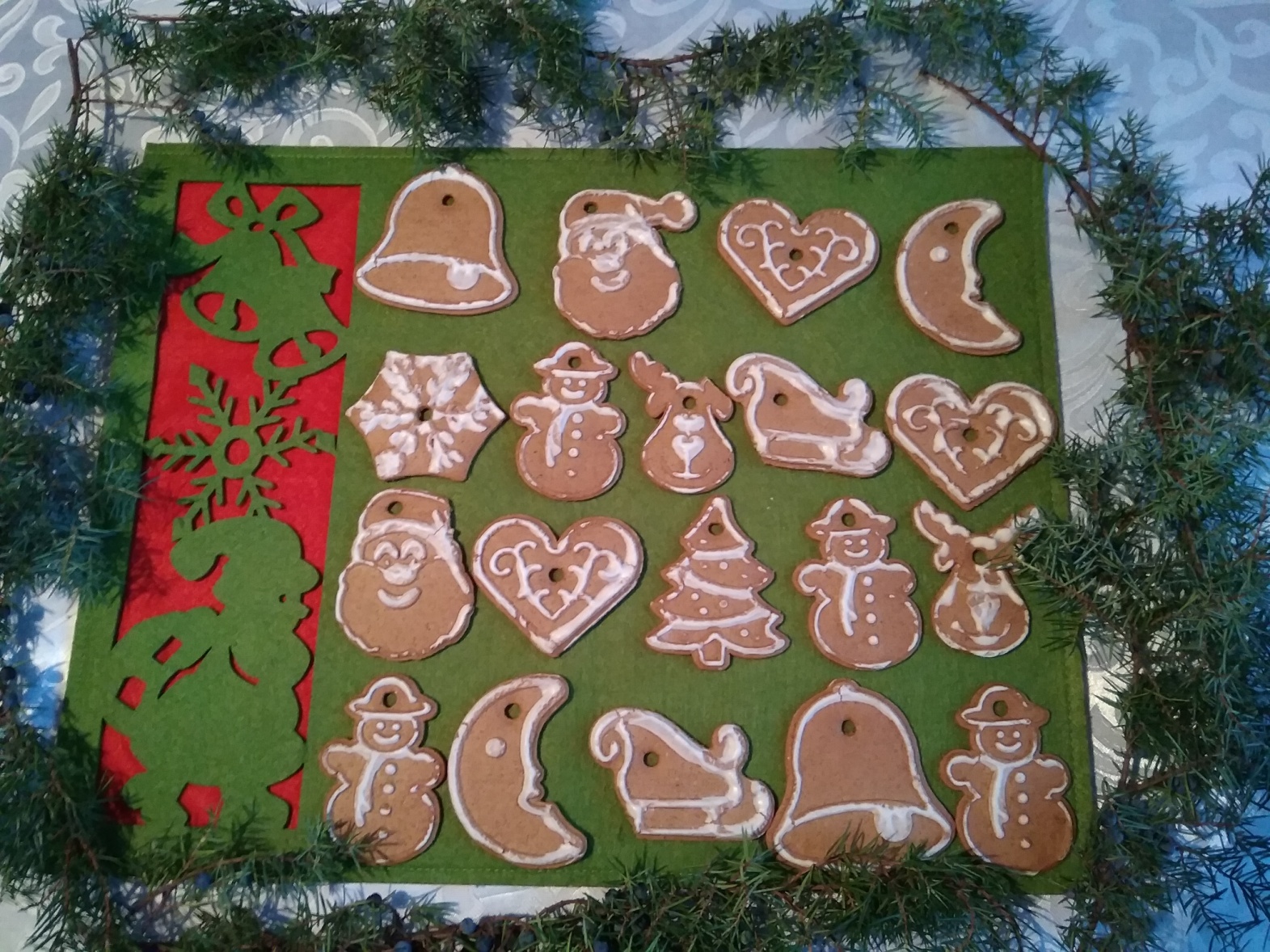 Razem na Święta
- przygotowanie słodkich upominków – pierniczków i obdarowanie nimi bliskich.
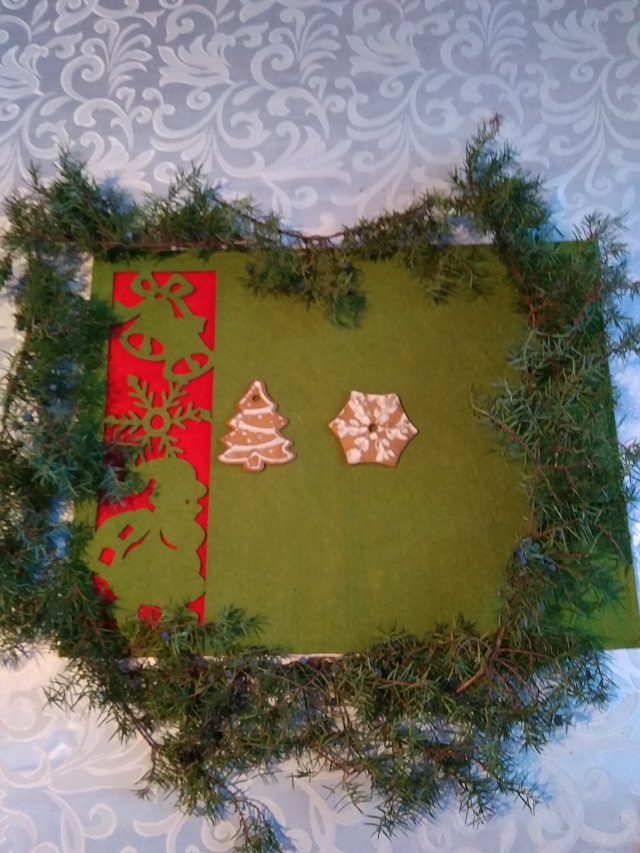 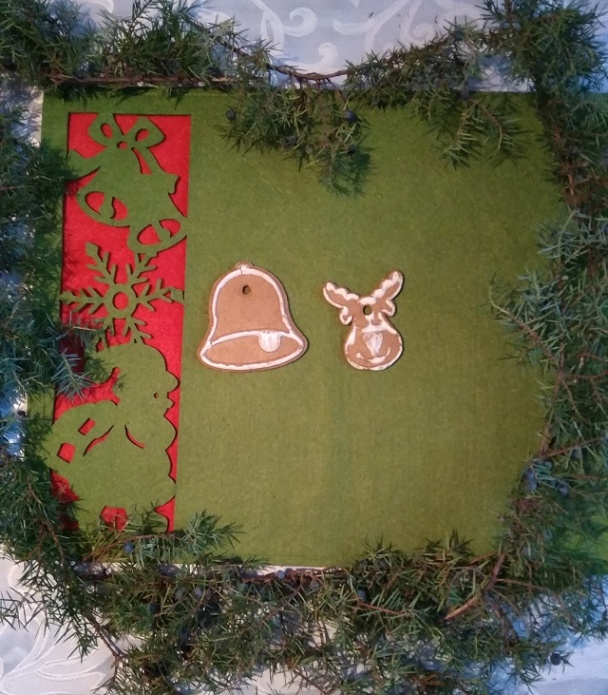 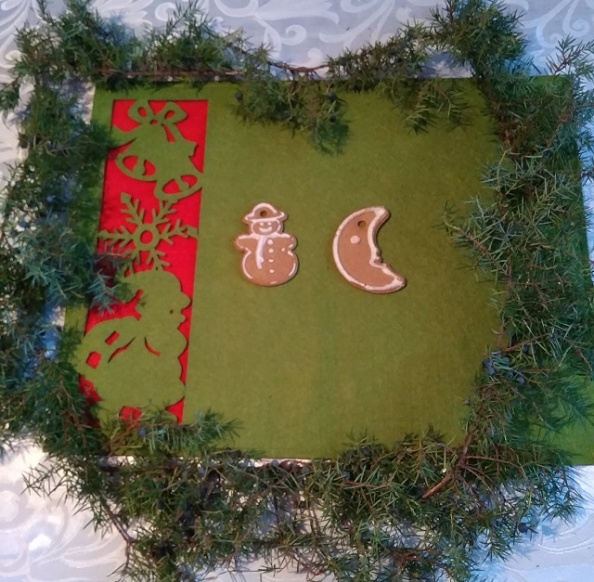 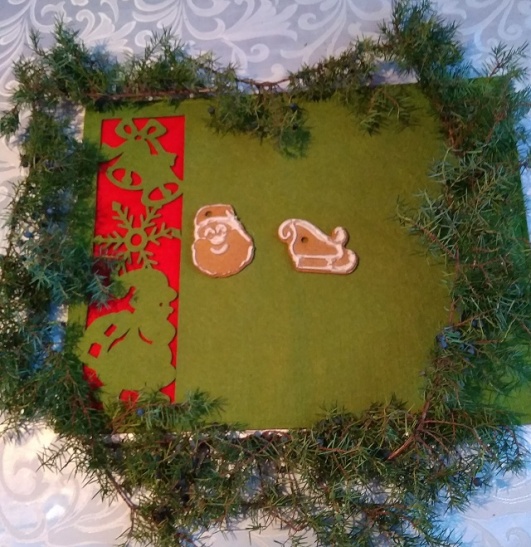 Razem na Święta
- przygotowanie różnymi technikami ozdób (m.in. bombek, gwiazd, aniołków, choinek) dla osób z rodziny, przyjaciół.
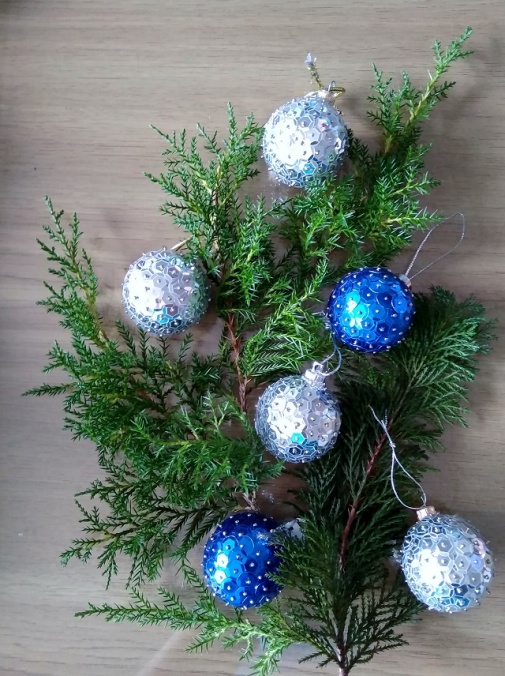 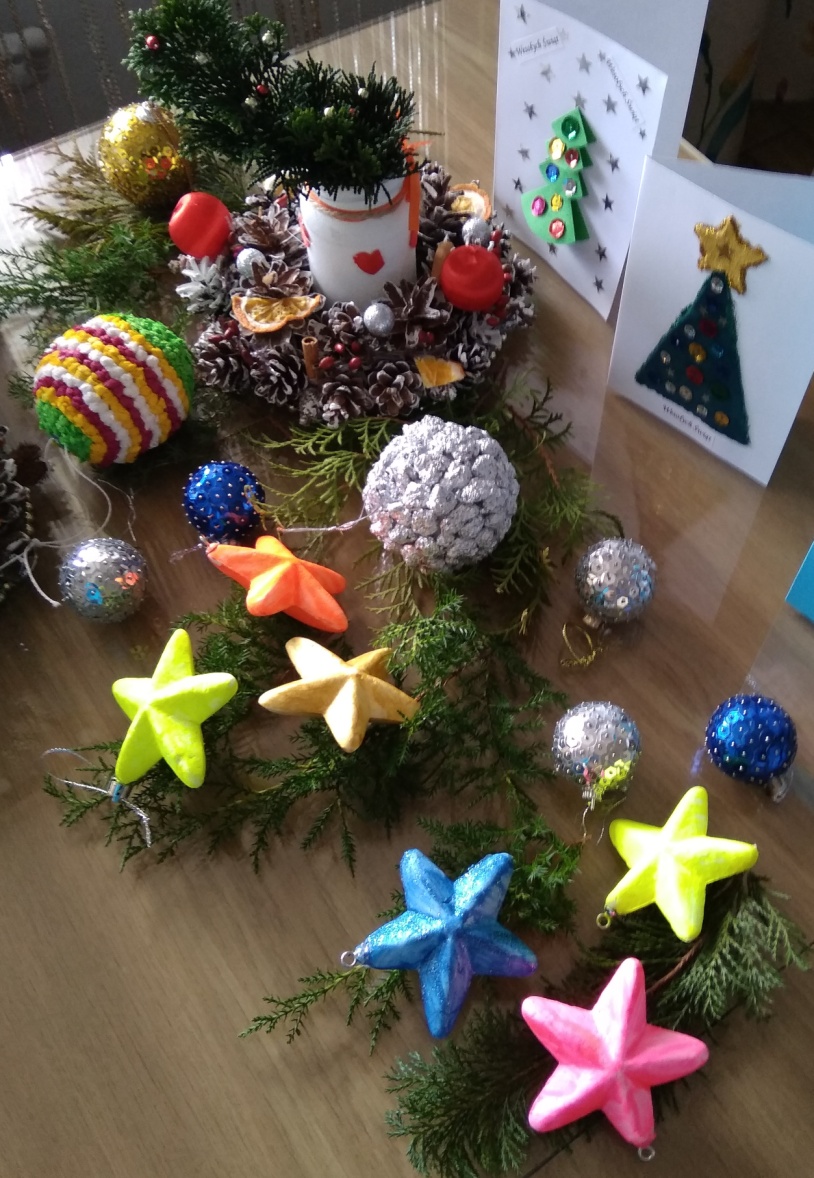 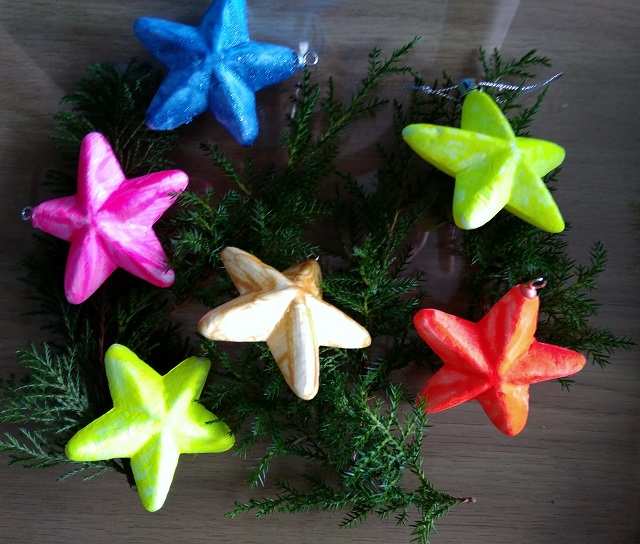 Razem na Święta
- przygotowanie różnymi technikami ozdób (m.in. bombek, gwiazd, aniołków, choinek) dla osób z rodziny, przyjaciół.
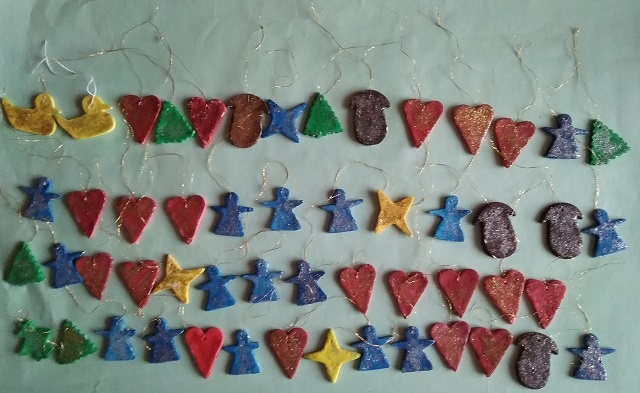 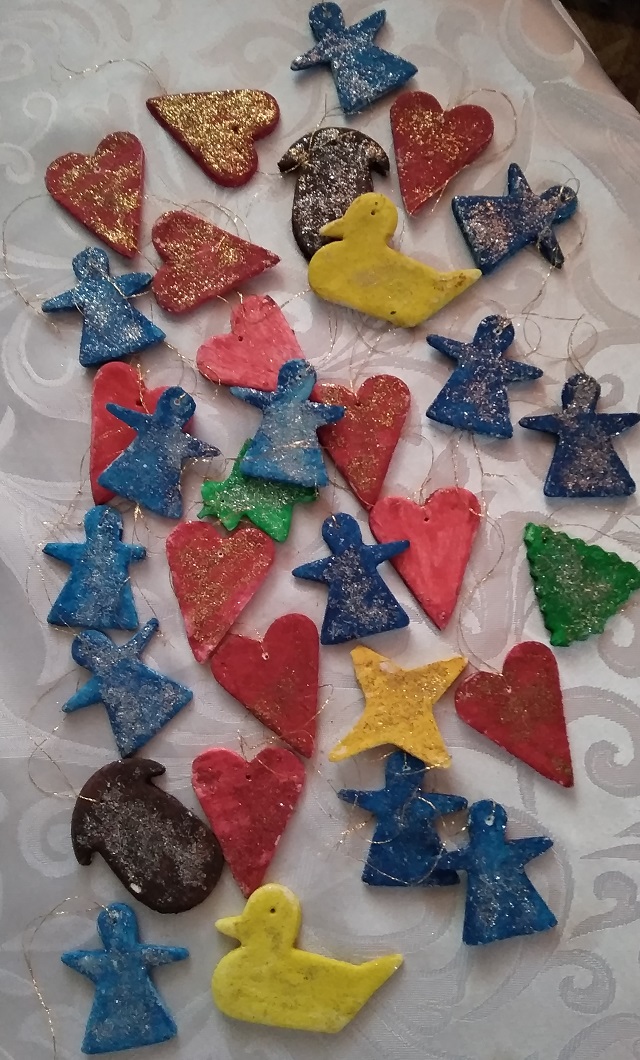 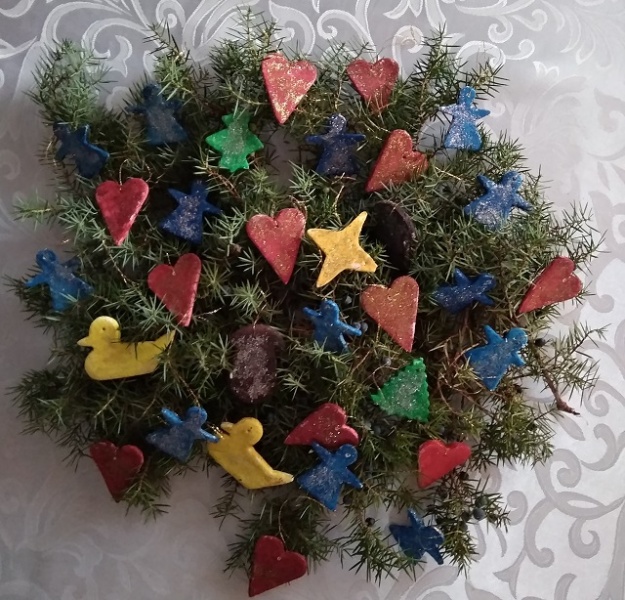 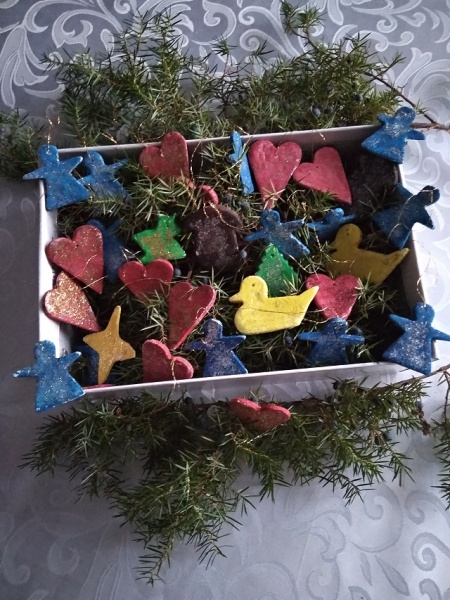 Razem na Święta
- przygotowanie różnymi technikami ozdób (m.in. bombek, gwiazd, aniołków, choinek) dla osób z rodziny, przyjaciół.
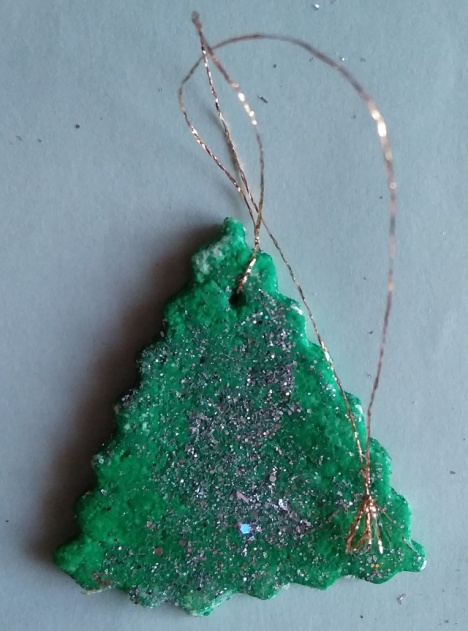 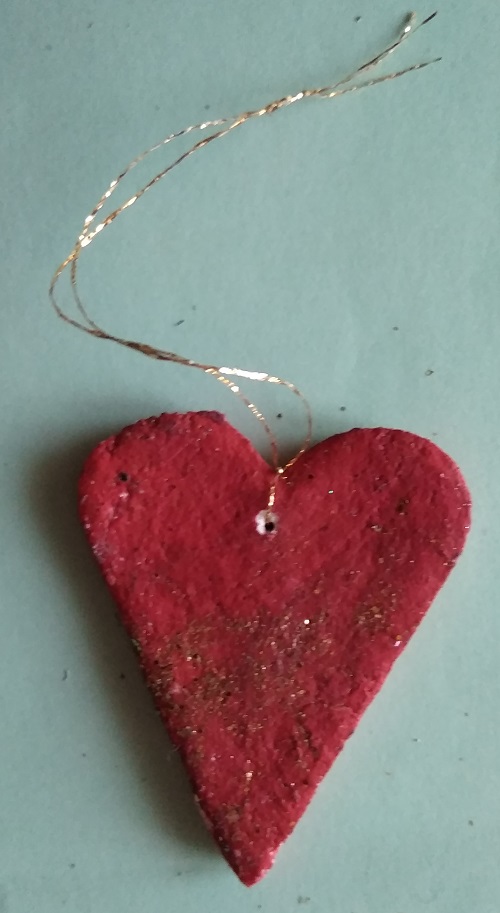 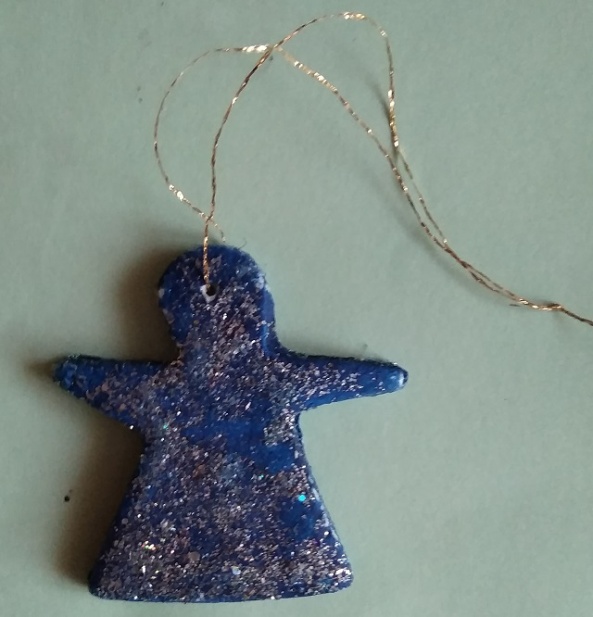 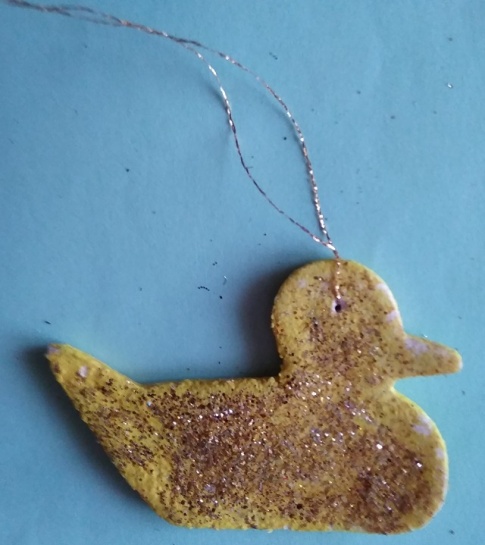 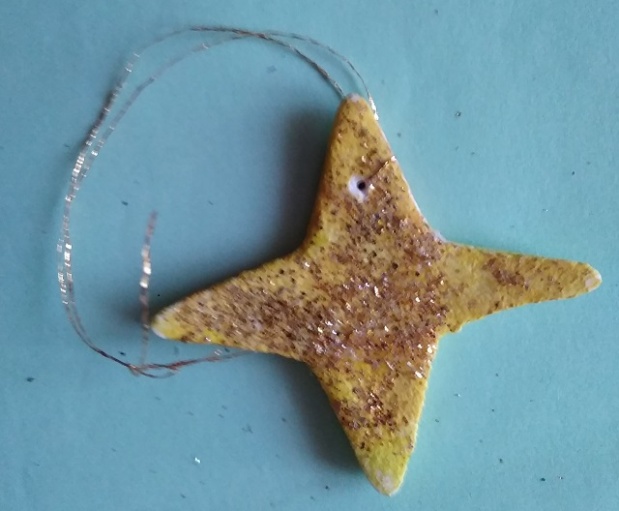 Razem na Święta
- przygotowanie różnymi technikami ozdób (m.in. bombek, gwiazd, aniołków, choinek) dla osób z rodziny, przyjaciół.
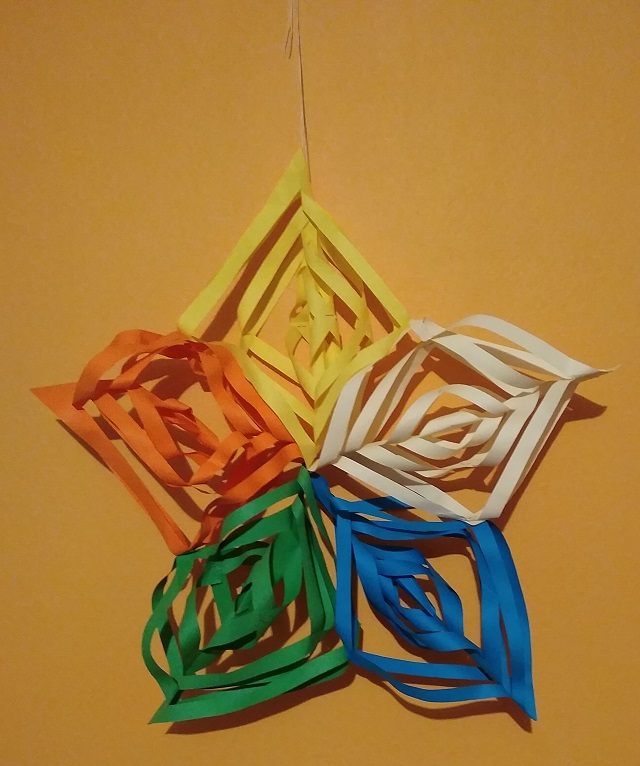 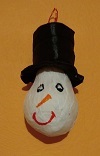 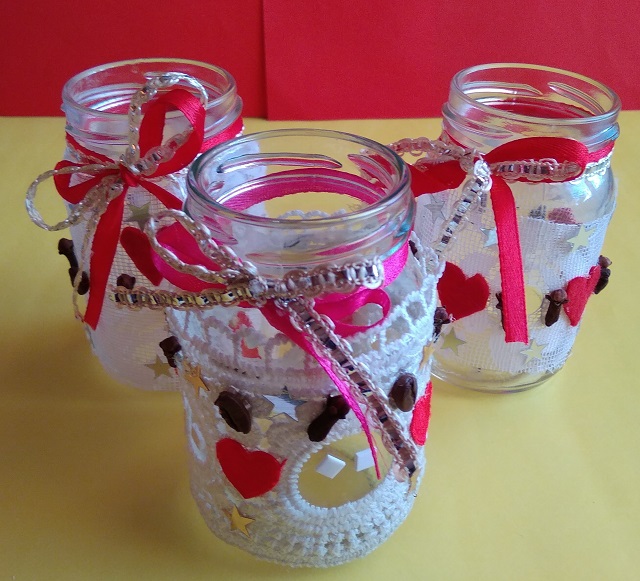 Razem na Święta
- przygotowanie różnymi technikami stroików świątecznych dla osób z rodziny, przyjaciół.
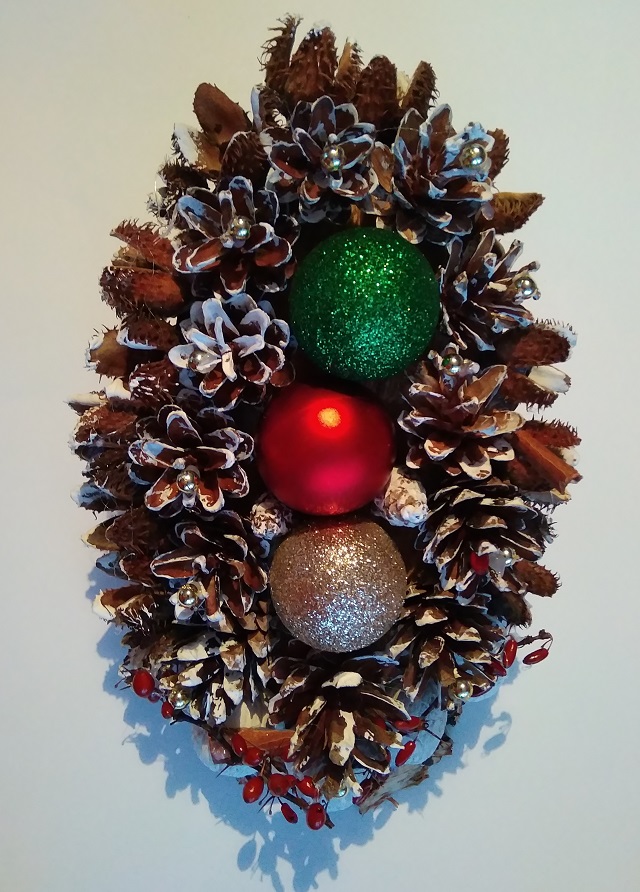 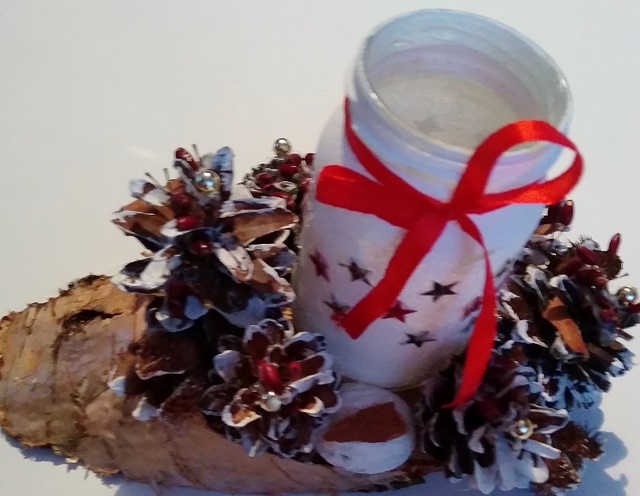 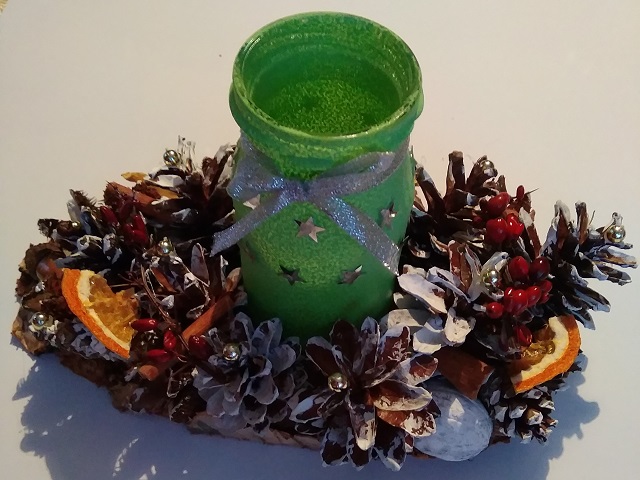 Razem na Święta
- przygotowanie różnymi technikami stroików świątecznych dla osób z rodziny, przyjaciół.
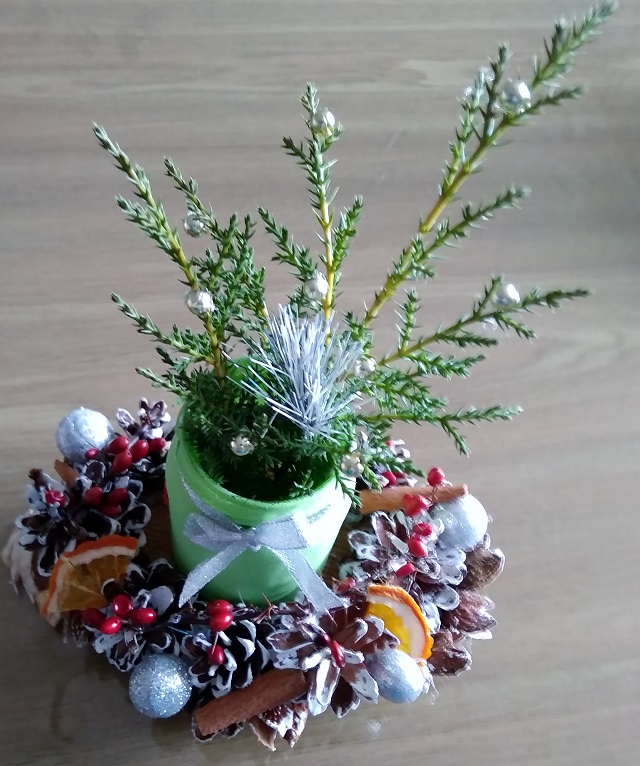 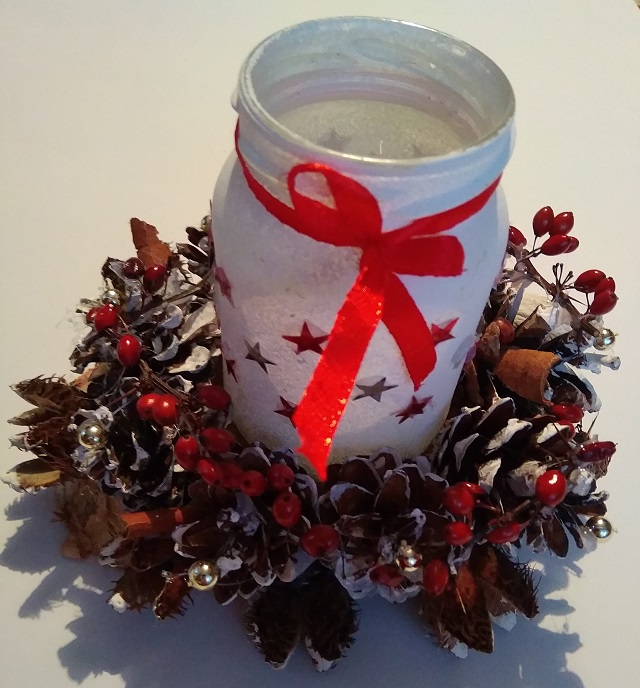 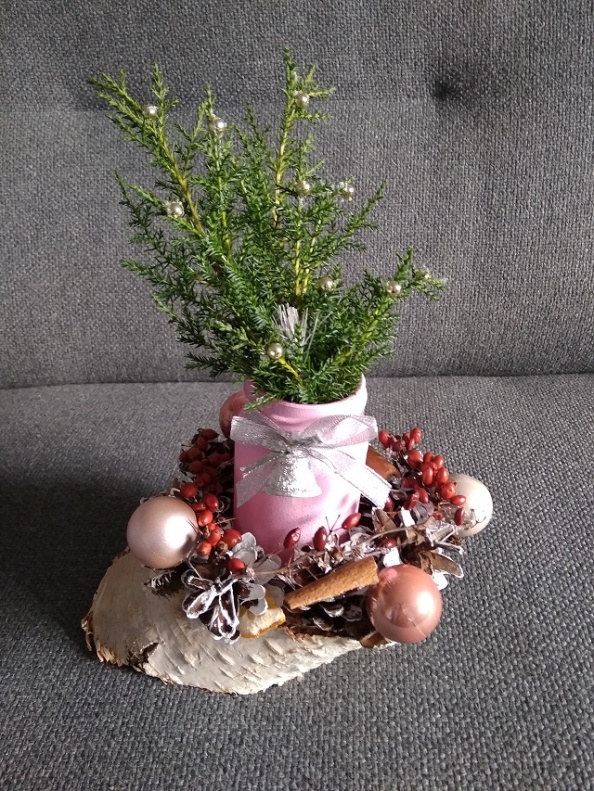 Razem na Święta
- przygotowanie różnymi technikami stroików świątecznych dla osób z rodziny, przyjaciół.
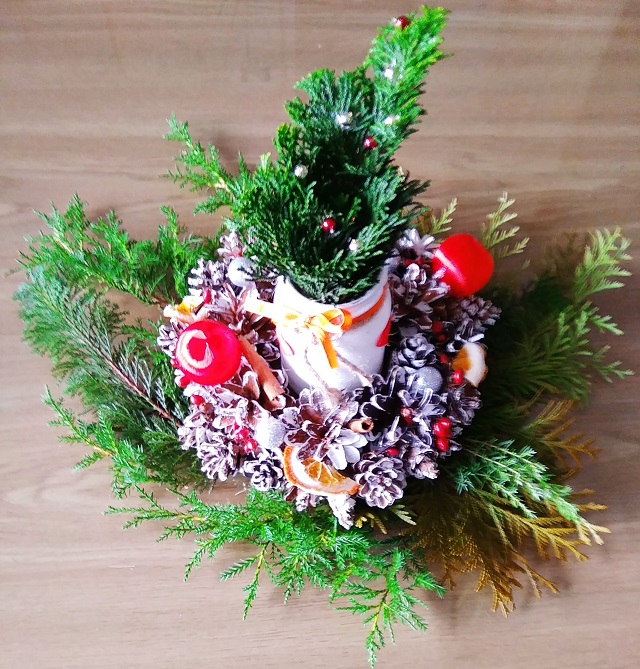 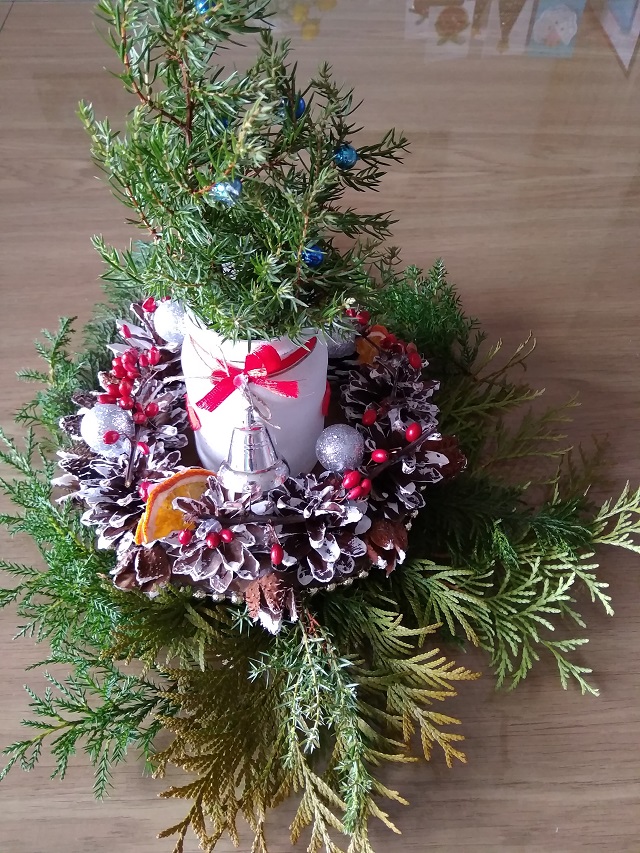 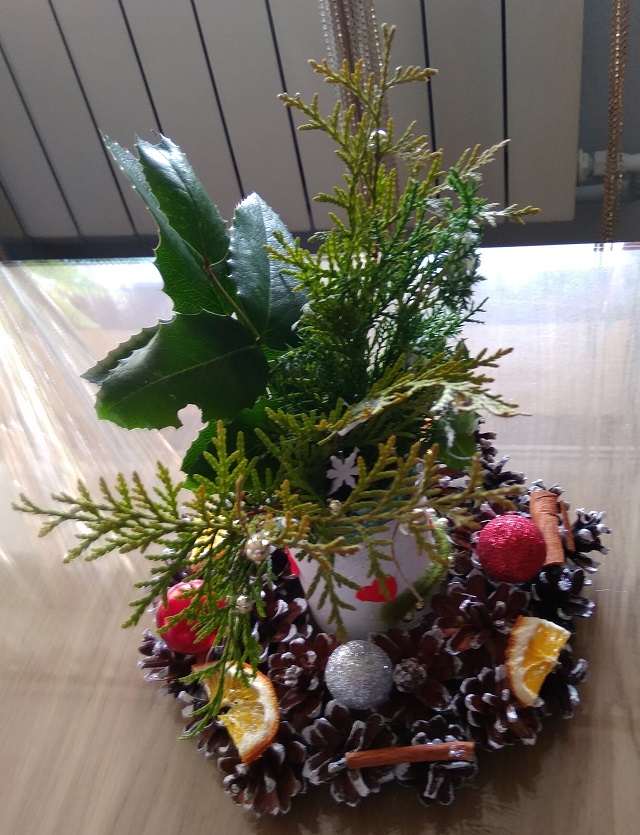 Razem na Święta
- przygotowanie różnymi technikami stroików świątecznych dla osób z rodziny, przyjaciół.
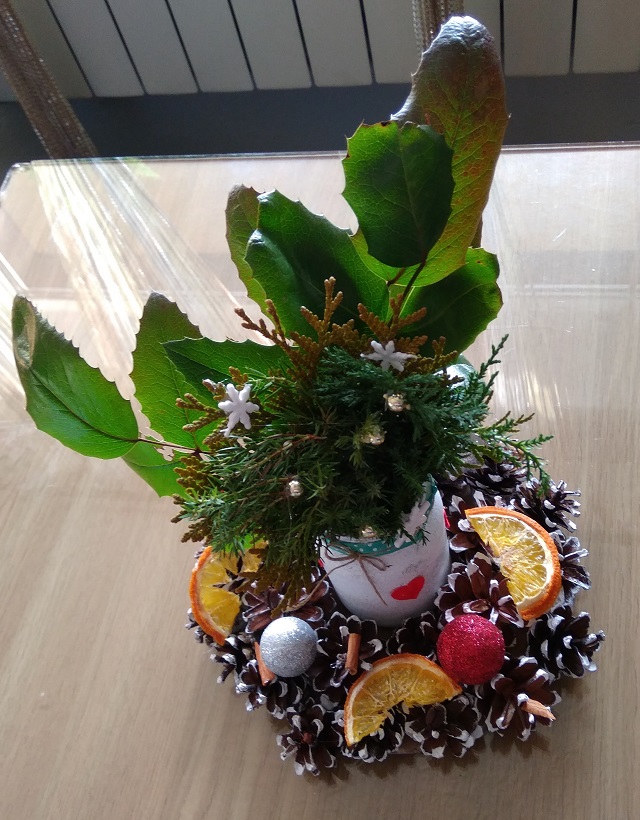 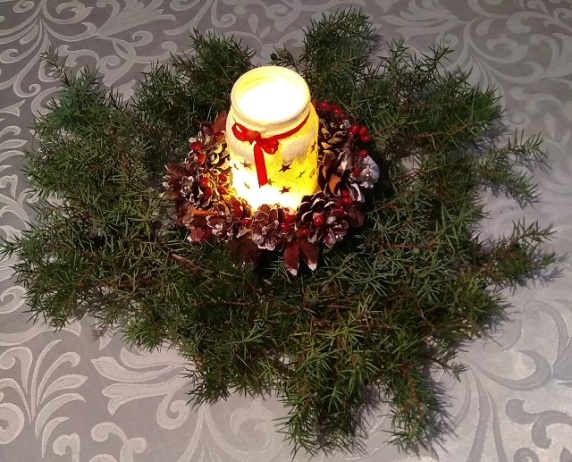 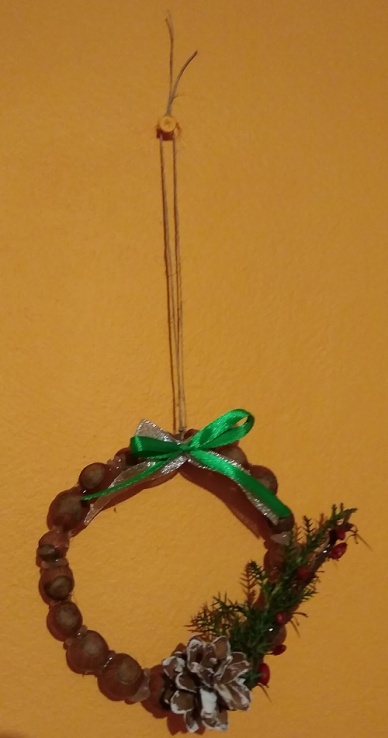 Razem na Święta
- przygotowanie różnymi technikami stroików świątecznych dla osób z rodziny, przyjaciół.
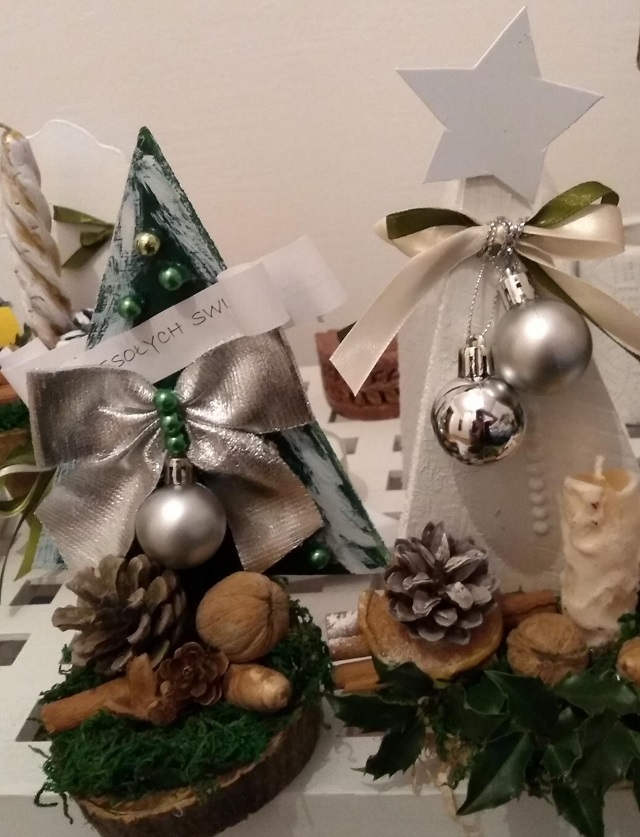 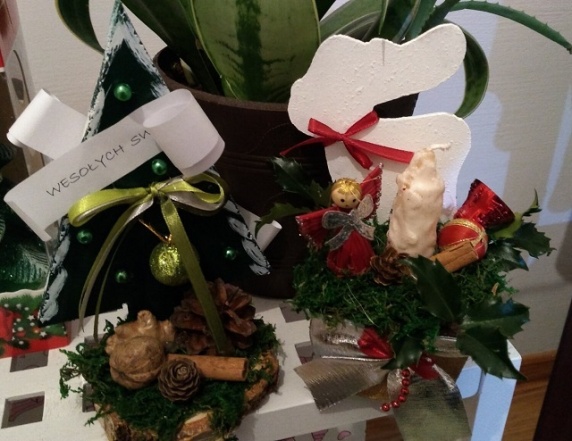 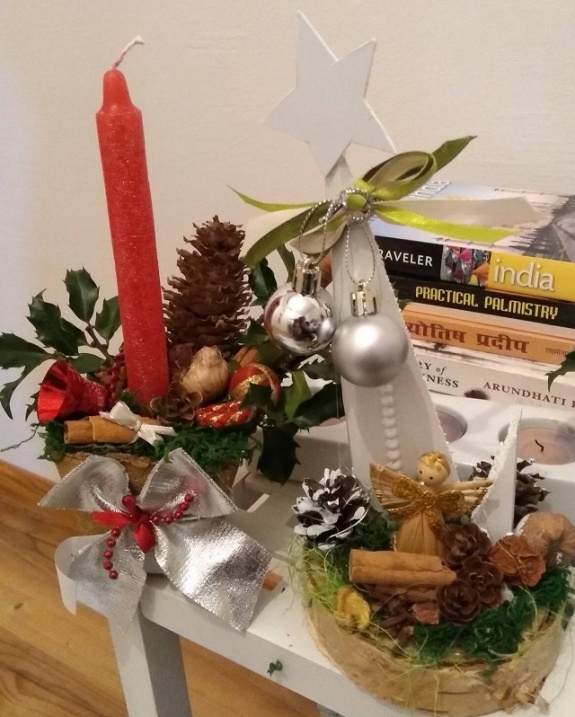 Razem na Święta
- przygotowanie różnymi technikami stroików świątecznych dla osób z rodziny, przyjaciół.
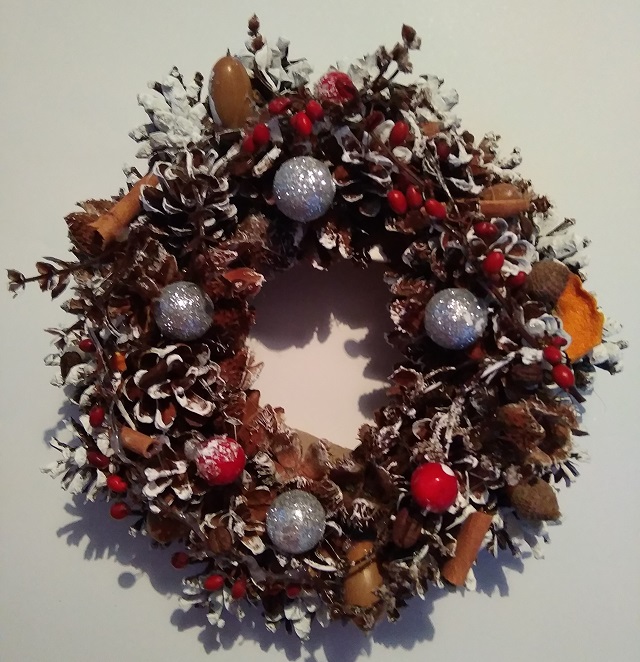 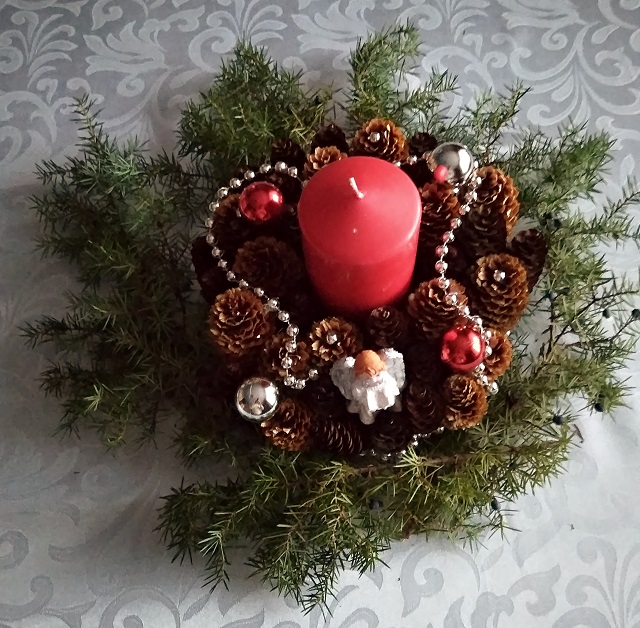 Razem na Święta
- zaoferowanie pomocy osobom starszym w przedświątecznych zakupach.
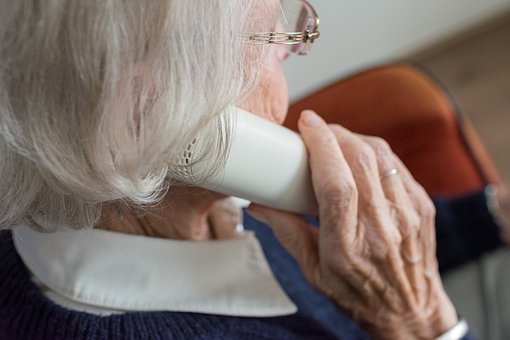 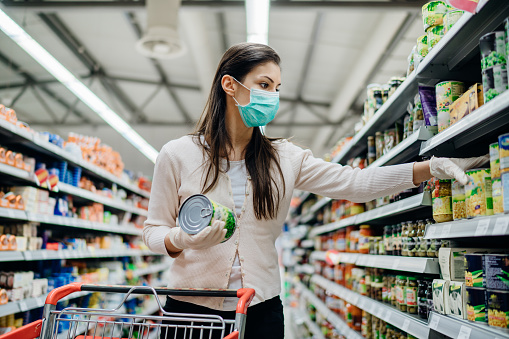 Razem na Święta
- przygotowywanie kartek dla kombatantów i Rodaków na Kresach.
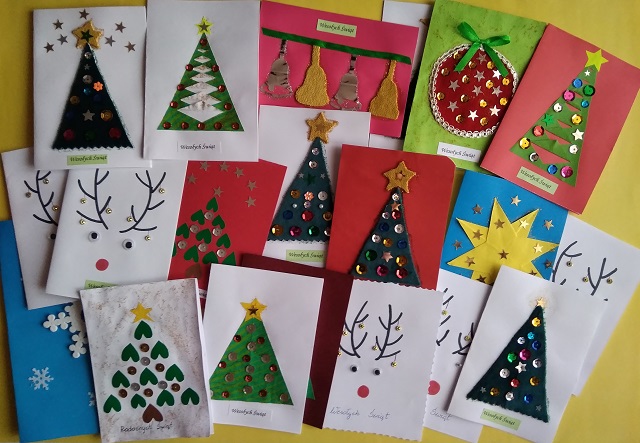 Razem na Święta
- włączenie się w zbiórkę darów dla potrzebujących uczniów naszej szkoły i schroniska dla zwierząt.
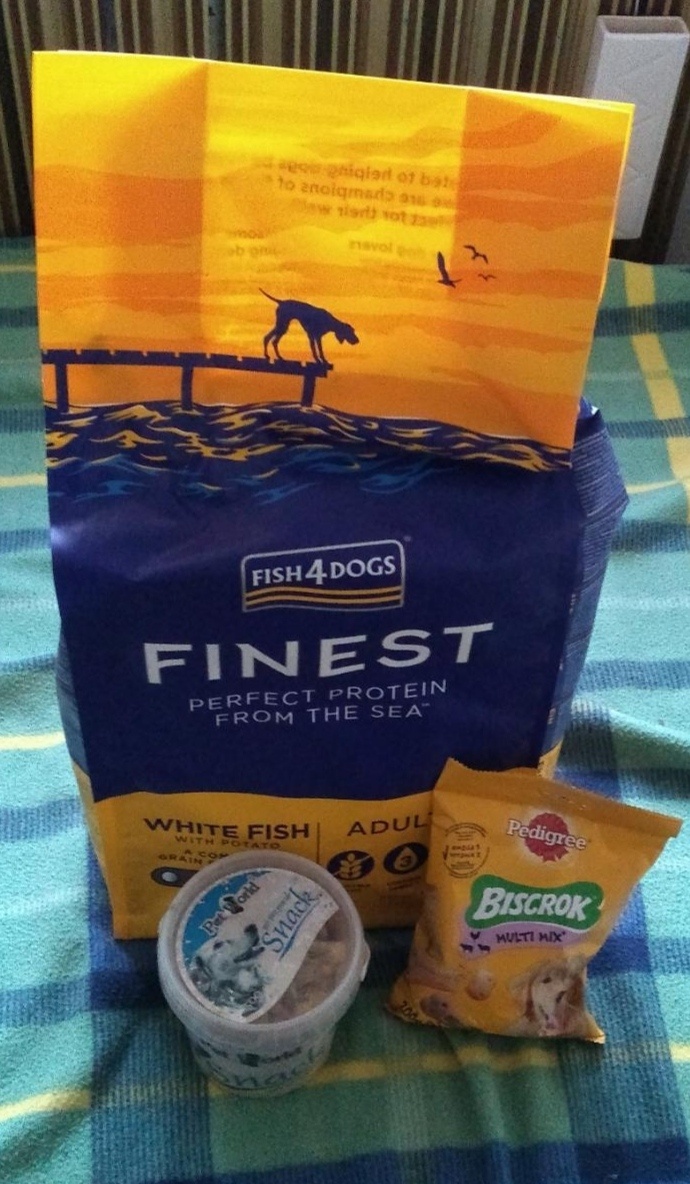 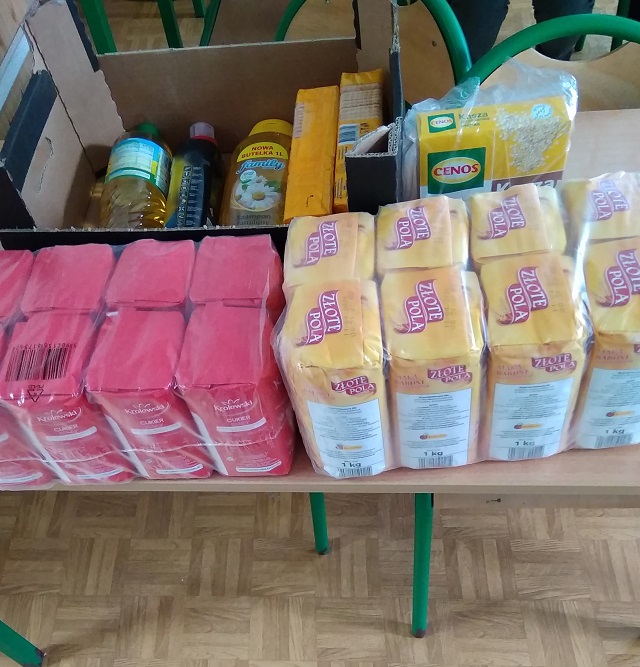 #RazemNaŚwieta
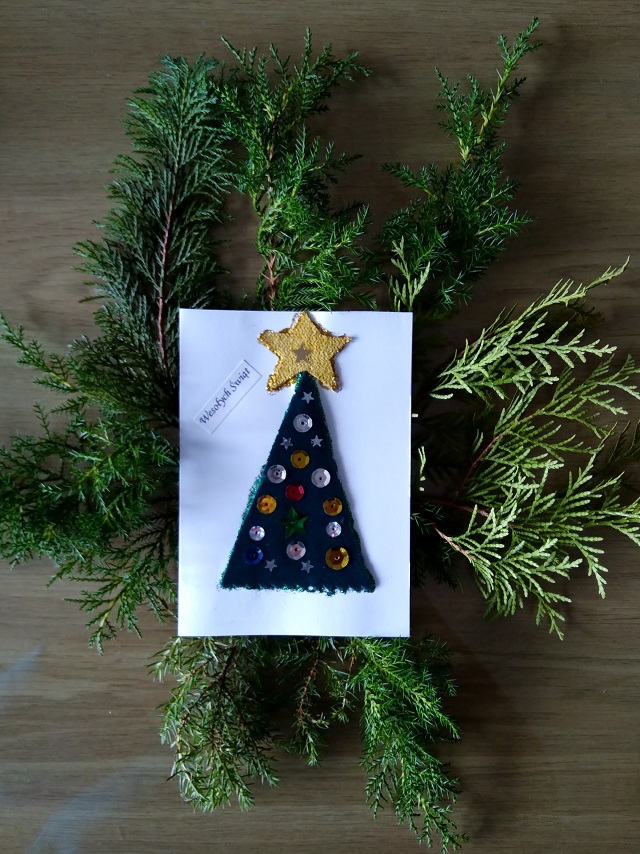 Święta to wyjątkowy czas, gdy wszystko się inne wydaje i każdy milszy się staje. Z okazji Świąt Bożego Narodzenia życzymy zdrowych i pogodnych Świąt. Życzymy również dużo zdrowia i wszelkiej pomyślności w Nowym Roku.

Wolontariusze i opiekunowie szkolnego  wolontariatu
Zespołu Szkół nr 5 – Specjalnych w Nowym Sączu